DifferenzierungskursWirtschaft und Gesellschaft
Wirtschaft und Gesellschaft
Voraussetzungen:
Interesse am wirtschaftlichen und politischen Tagesgeschehen
Spaß daran, sich auch über den Unterricht hinaus zu informieren
Lust darauf, Herausforderungen eigenständig zu bewältigen
Wirtschaft und Gesellschaft
Themen der letzten Jahre:
Wirtschaft
Mediennutzung
Europa
aktuelle Themen & Wettbewerbe
Wirtschaft und Gesellschaft
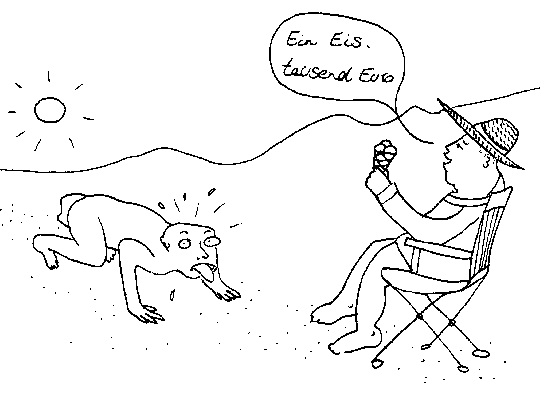 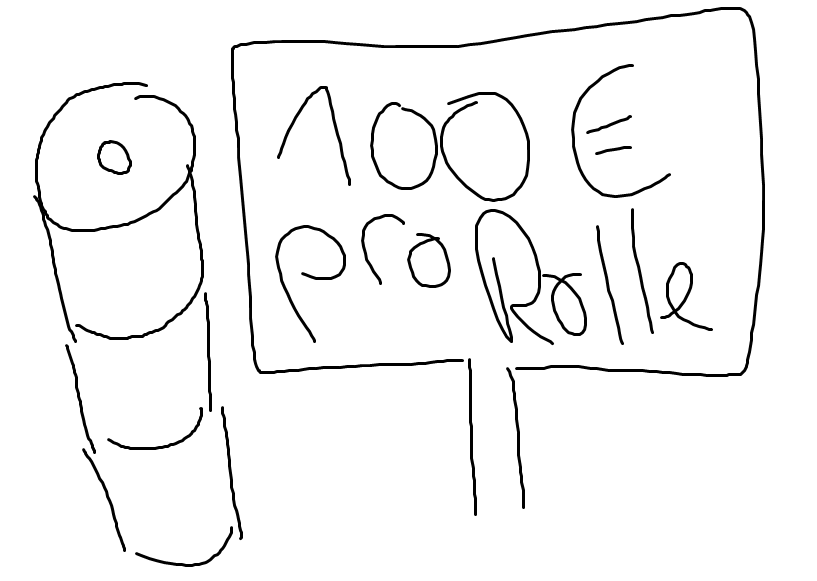 [Speaker Notes: In dem Zusammenhang beschäftigen wir uns auch auch mit der Macht, die die Wirtschaft Konzernen oder Staaten bieten kann.]
Wirtschaft und Gesellschaft
Erstellung eines Fragebogens, Durchführung einer Befragung und Auswertung der Ergebnisse
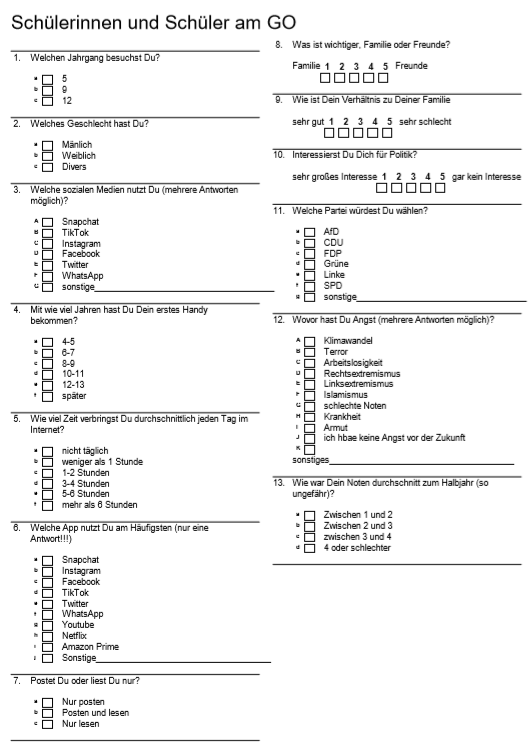 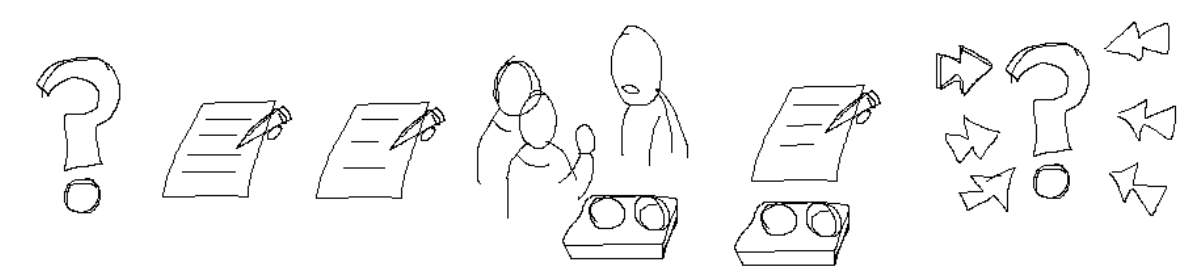 [Speaker Notes: Am Beispiel der Jeans kann man das Prinzip einer Wertschöpfungskette leicht nachvollziehen aber auch große Ungerechtigkeiten in der Verteilung der Gewinne...]
Wirtschaft und Gesellschaft
Europa – wohin soll die Reise gehen?
Was bringt mir  Europa?
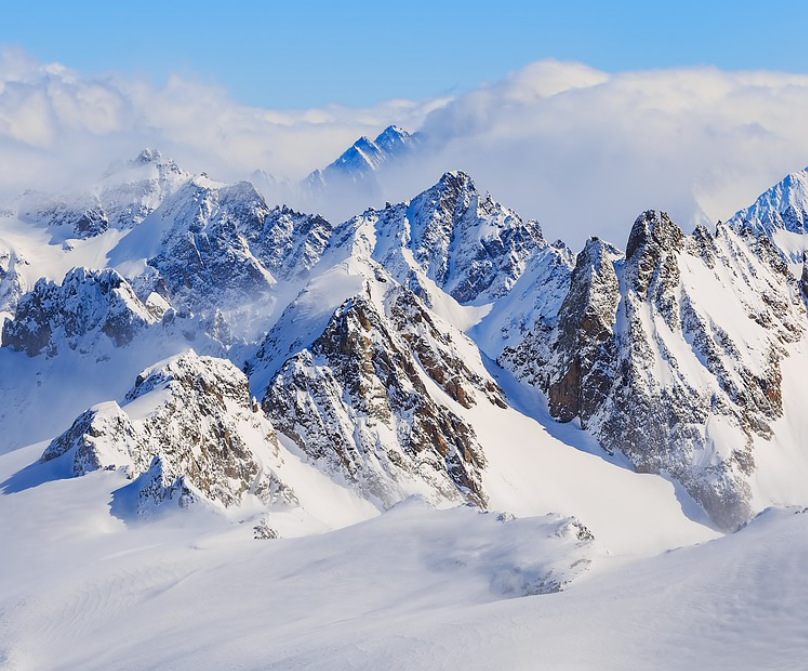 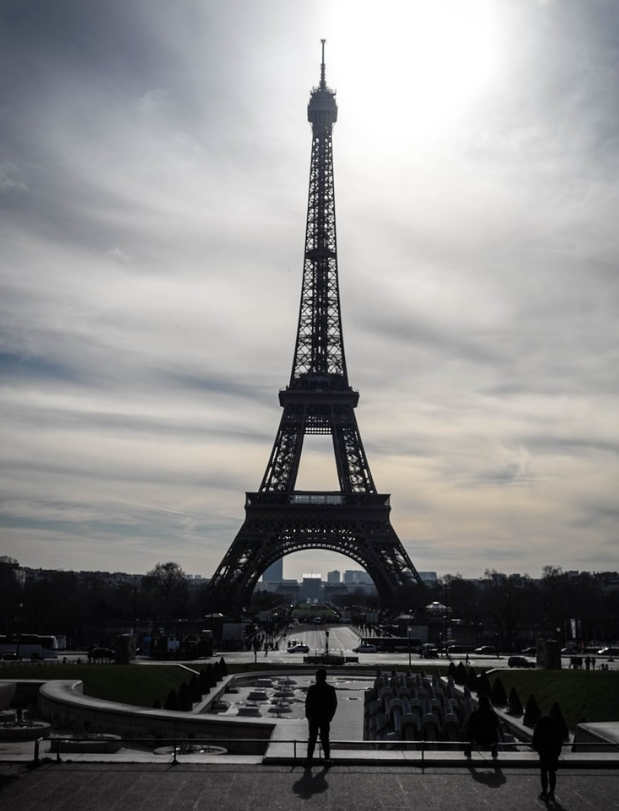 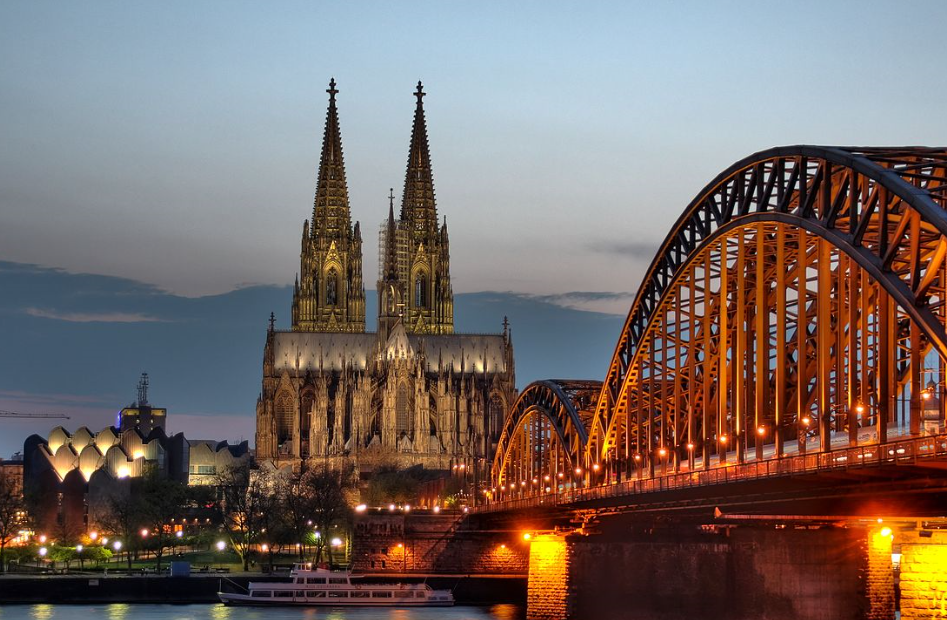 [Speaker Notes: 3. Schwerpunktthema Europa – auch vor dem Hintergrund der gestrigen Rede A. Merkels ist, den laufenden Brexit-Verhandlungen
wir schauen etwas genauer in die einzelnen Staaten und versuchen uns einen Überblick zu verschaffen wo uns Europa überall betrifft]
Wirtschaft und Gesellschaft
Vorträge zu aktuellen Themen:
Wie kann die Politik Unternehmen in Zeiten der Coronakrise helfen?
Sollte es Fahrverbote in den Innenstädten geben?
Werden Frauen gerecht bezahlt?
[Speaker Notes: Mit der Frage nach der Zukunft der EU  4. Schwerpunkt: Aktuelle Themen - es bleibt abzuwarten...]
Wirtschaft und Gesellschaft
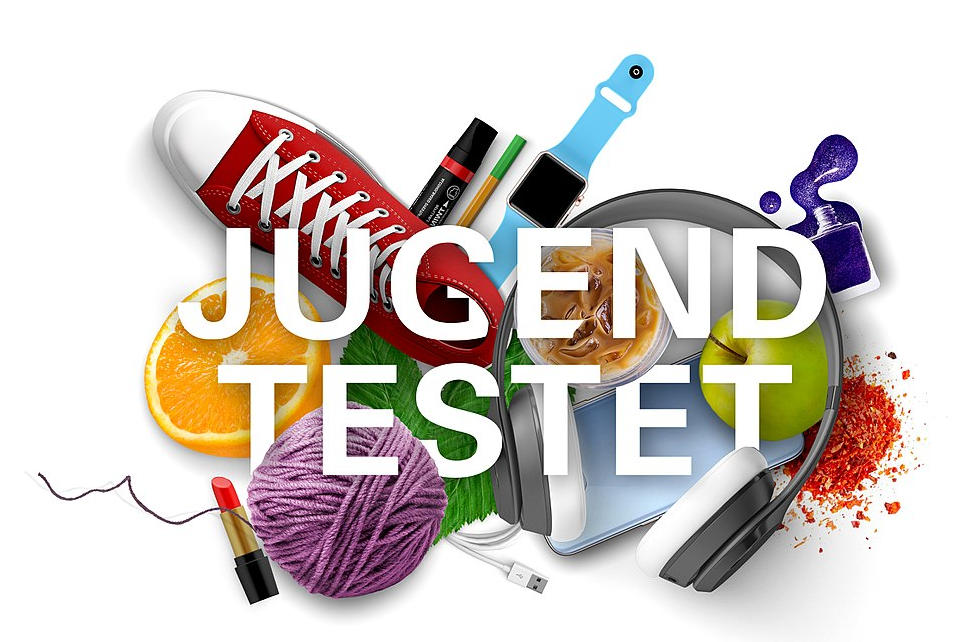 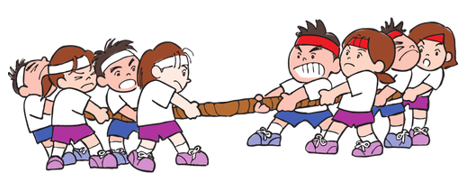 [Speaker Notes: Beispiel für ein Projekt]
Wirtschaft und Gesellschaft
Danke für Eure Aufmerksamkeit!
Wirtschaft und Gesellschaft
Kontakt:
Michael Weißenbäck
m.weissenbaeck@gymnasium-odenthal.de